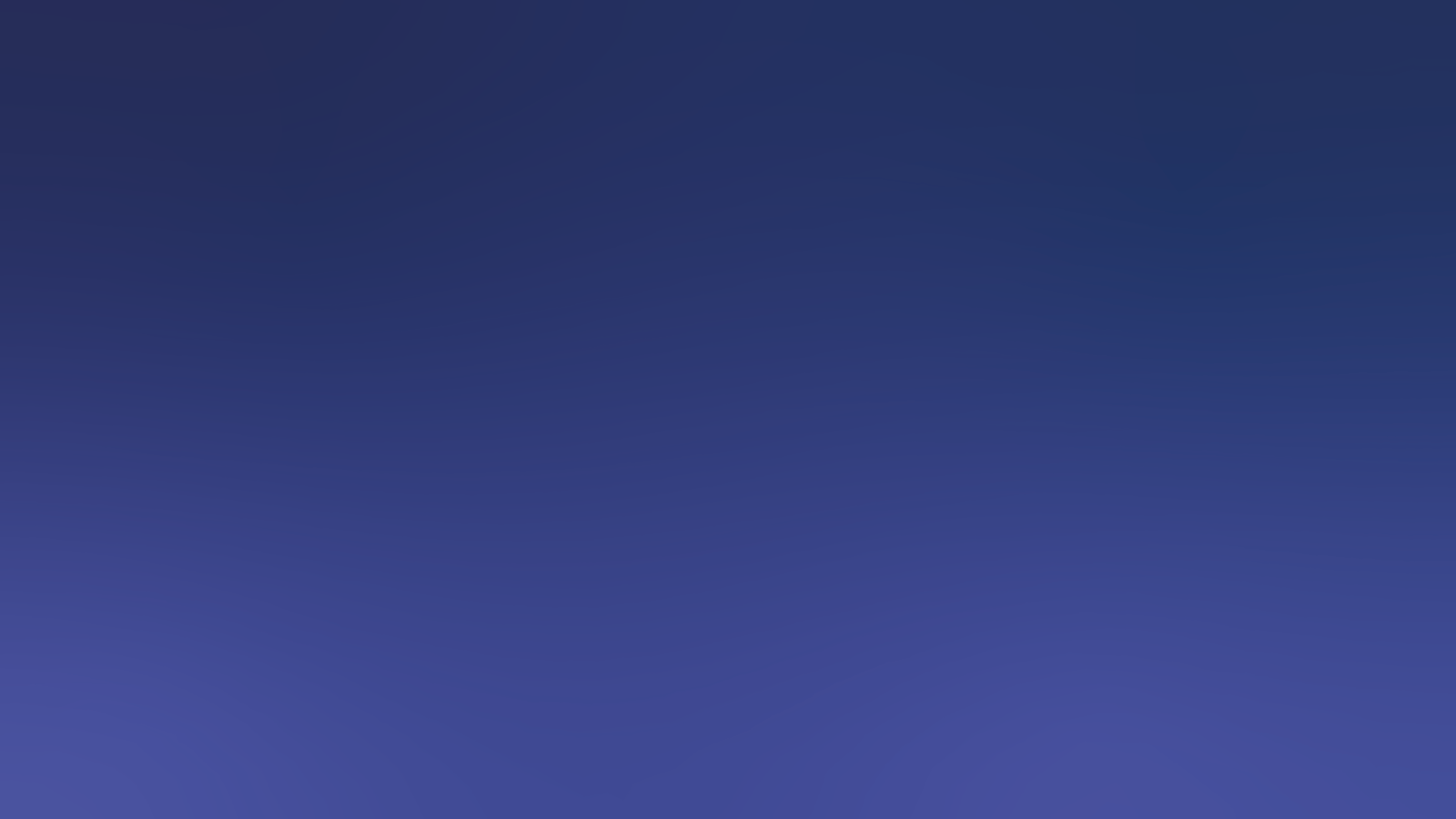 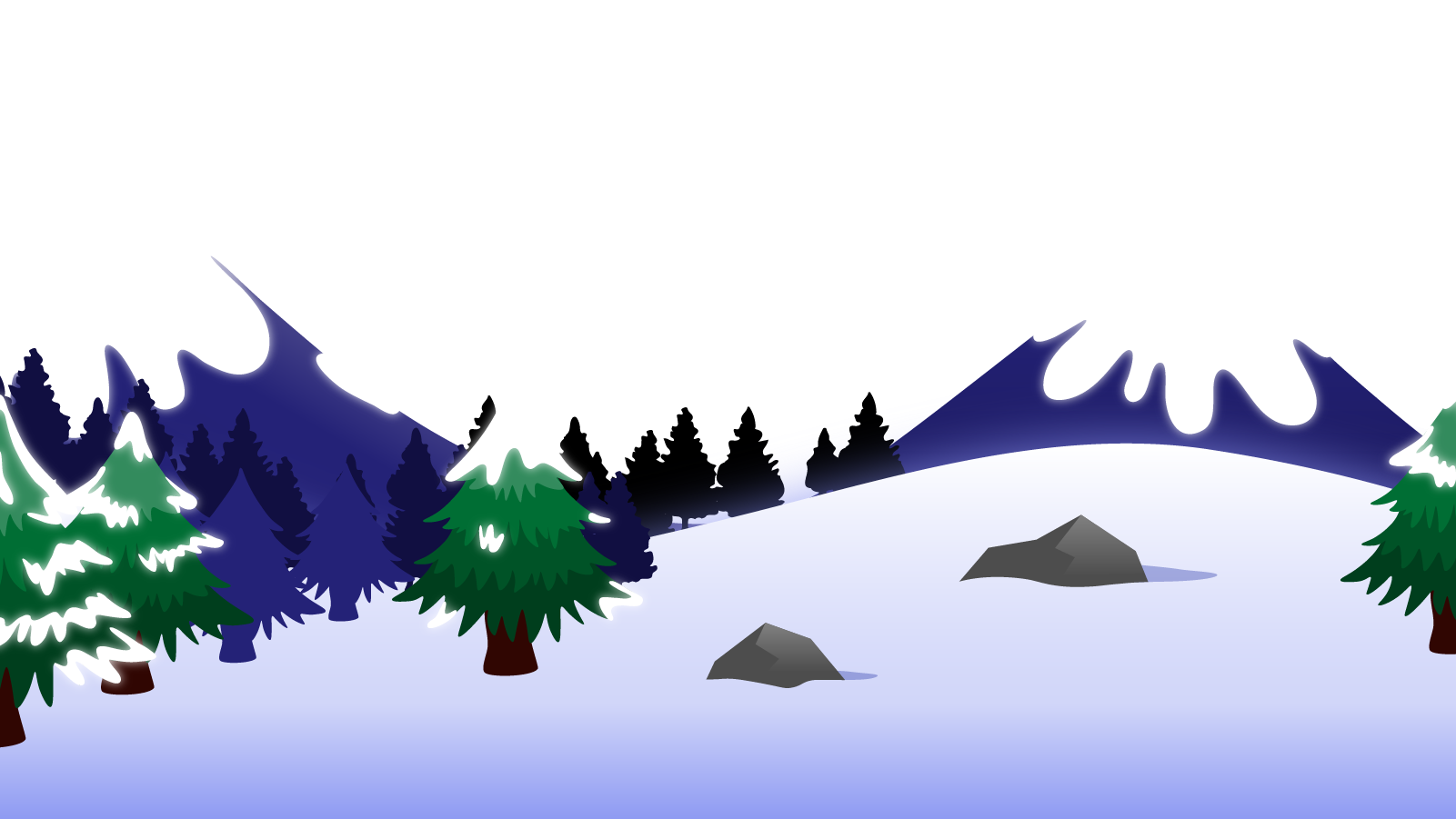 How to Use this Powerpoint
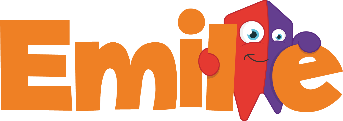 These slides have been designed to be used in Powerpoint as a Slide Show. 

There are text and images that will overlap and cause confusion, if used in desktop mode. 

To open this in Slide Show mode, please click “Slide Show” on the menu above and then “From Beginning”. 

Thank you from the Emile Team.
If you have any feedback, or would just like to say “hello”, please email us at: hello@emile-education.com
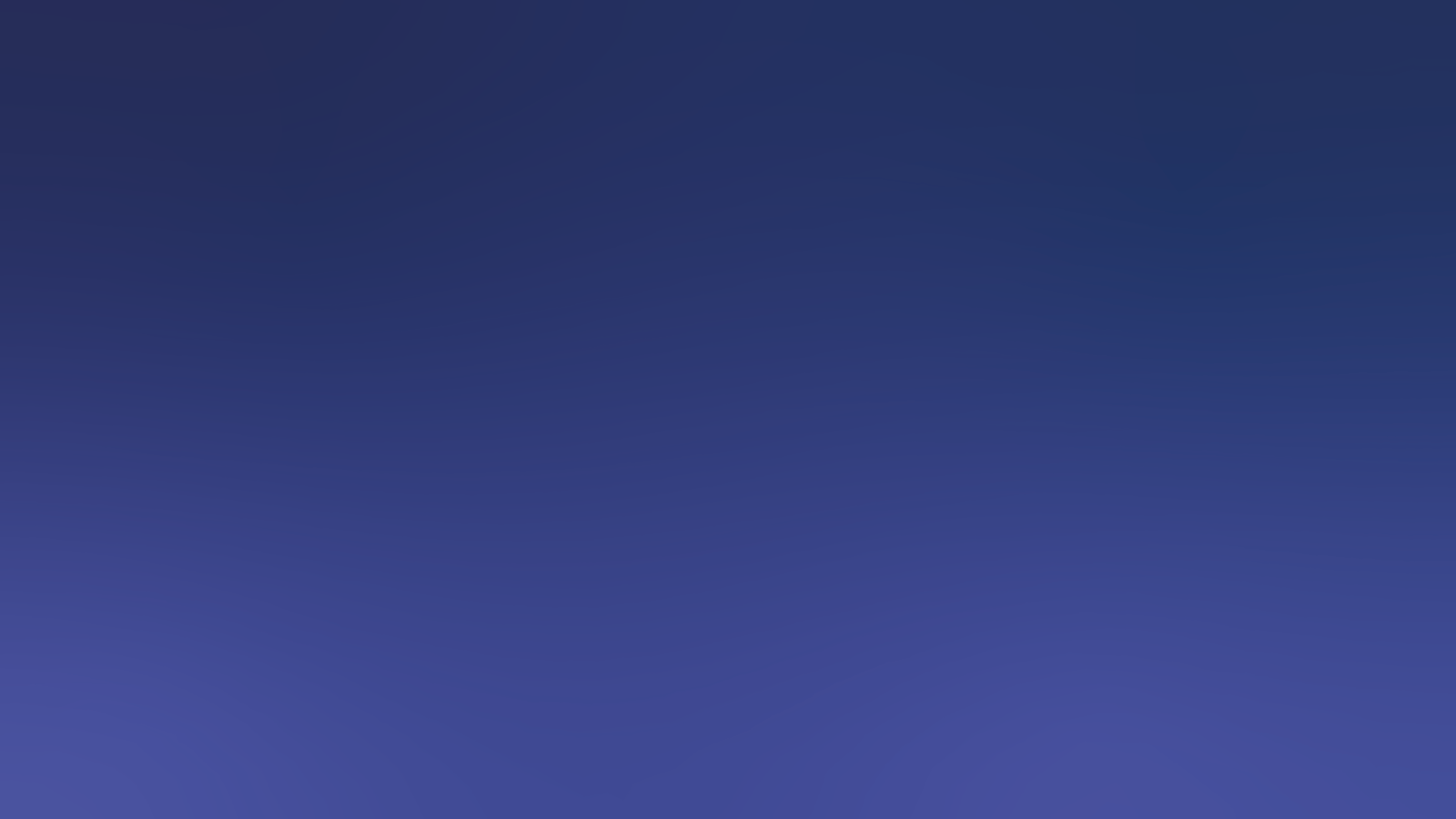 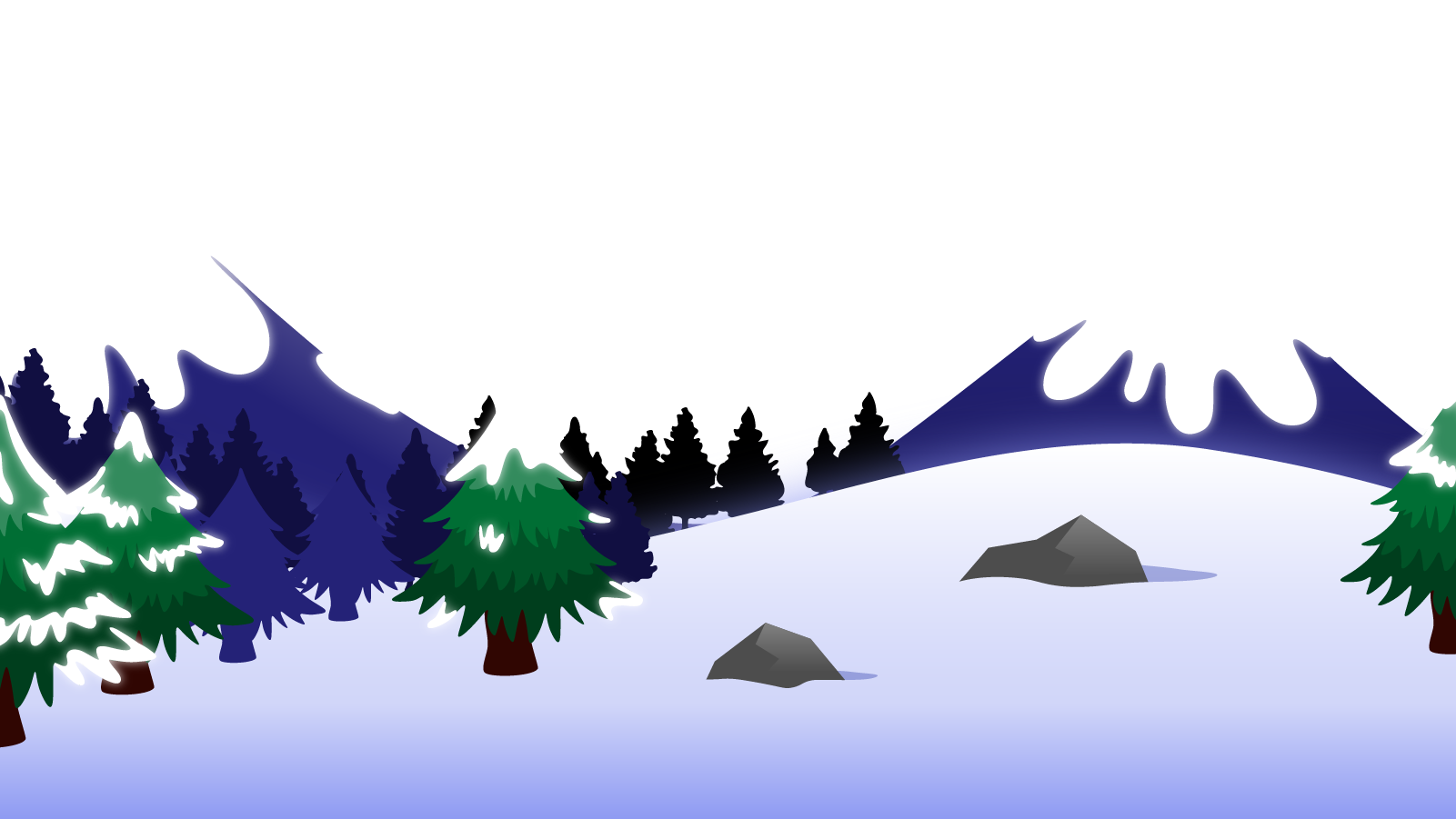 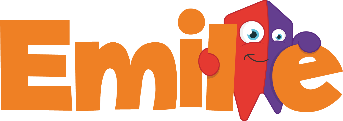 Word Families
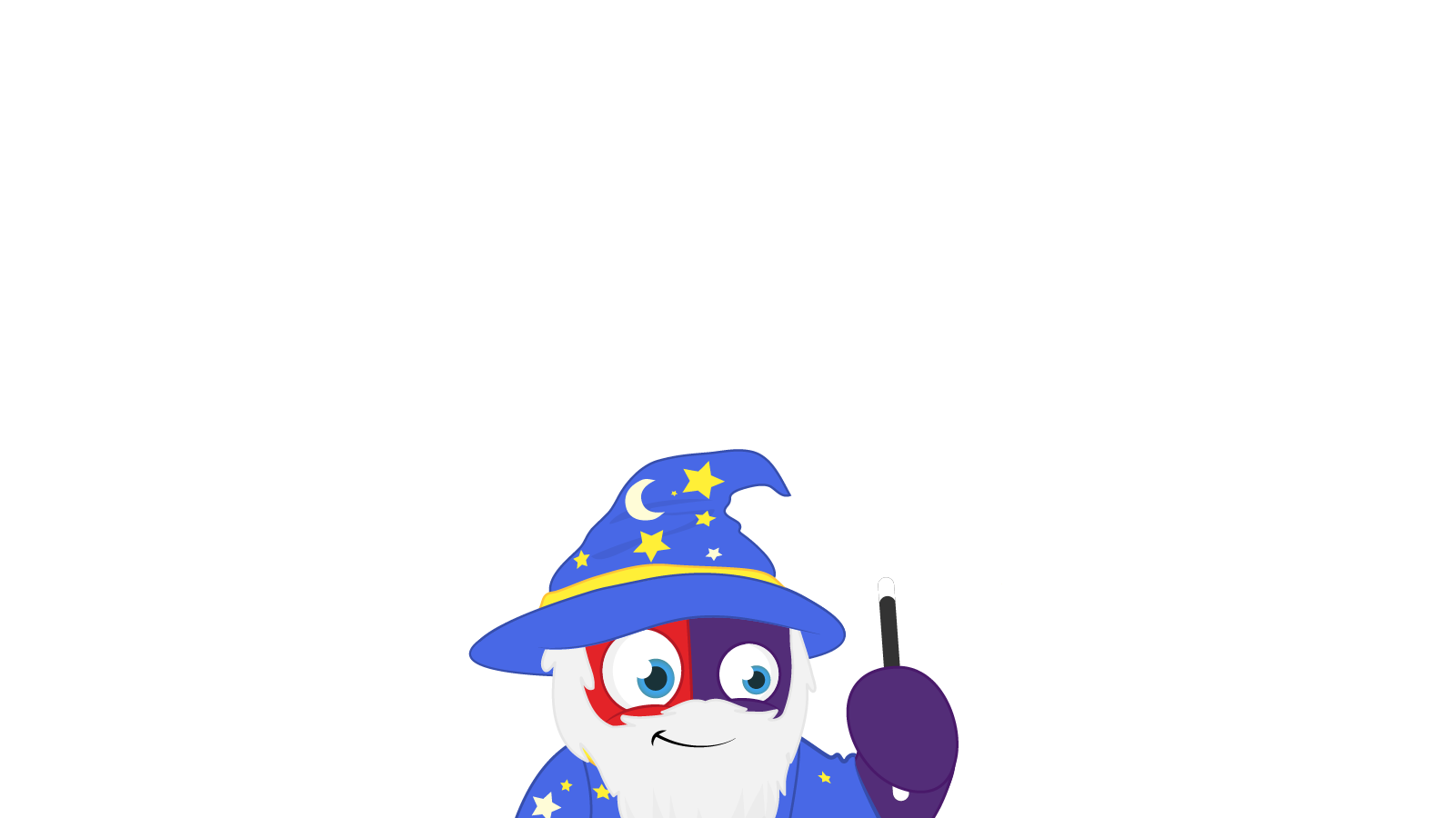 How many words can you think of that contain the letters “port”.
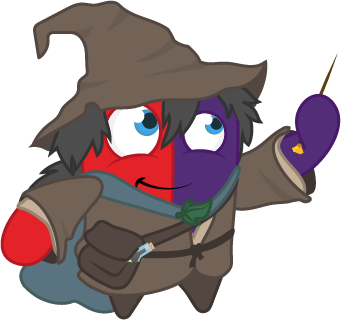 portable
deport
report
ported
porter
import
transport
supporting
support
export
transporter
supporter
Port means to carry.
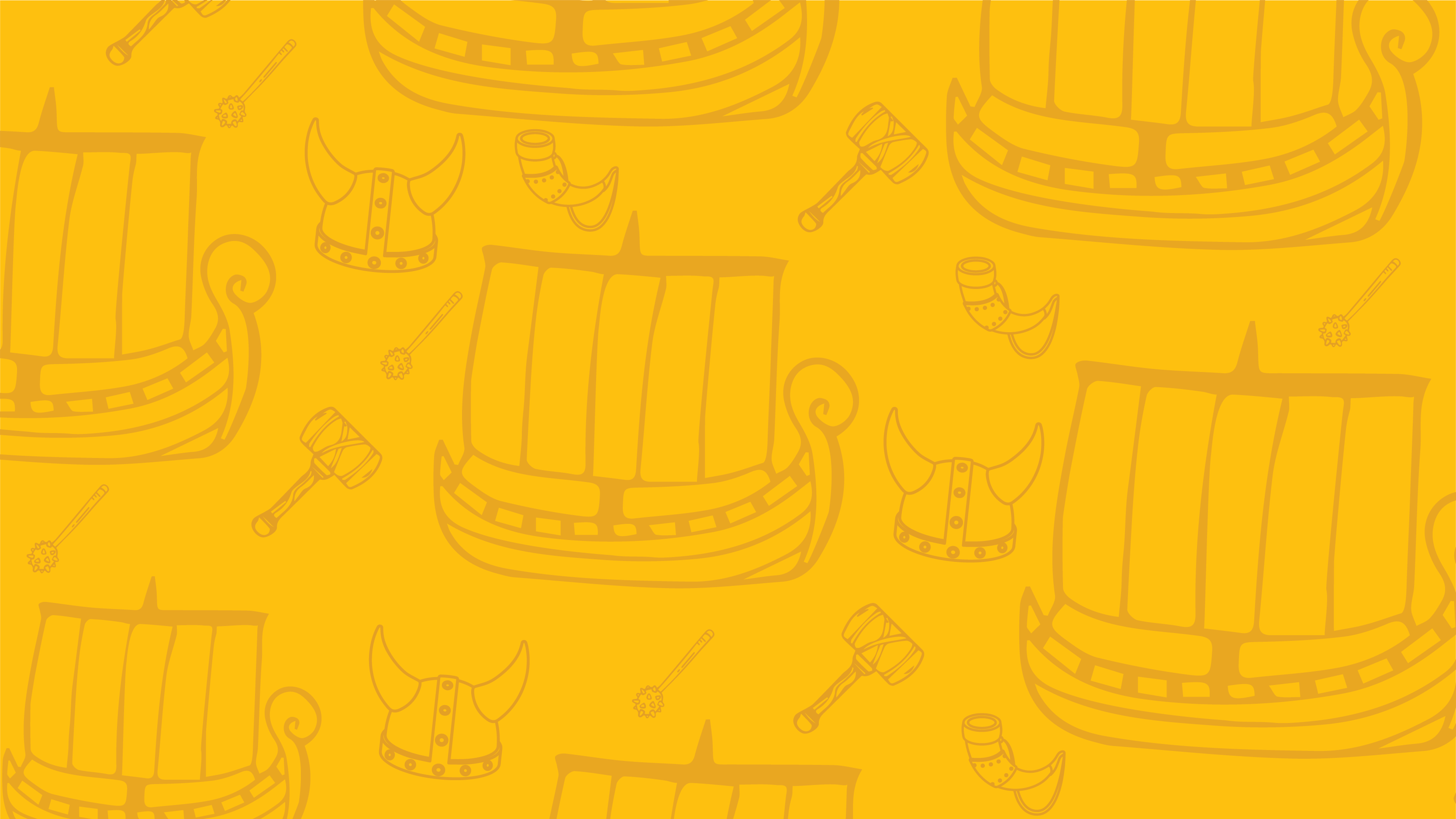 Can anyone remember what a 
prefix is?
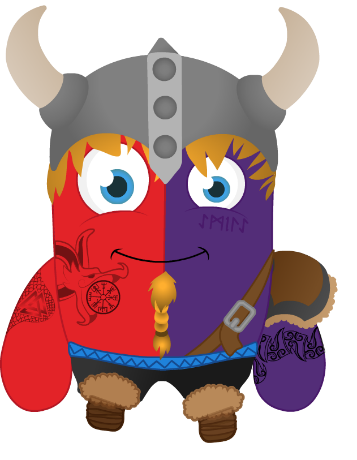 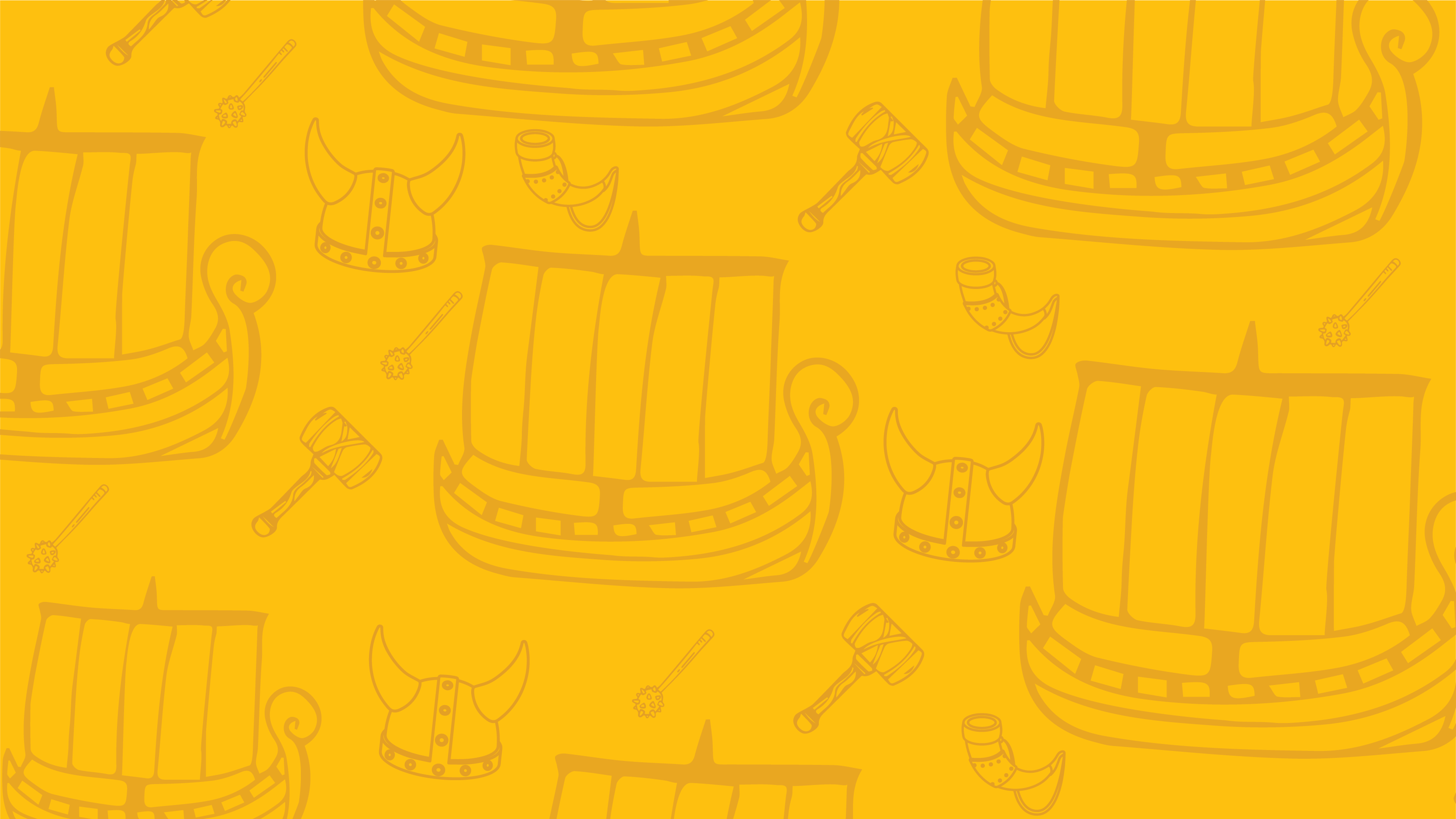 A prefix is a group of letters that go at the beginning of a root word and change the meaning of the word.
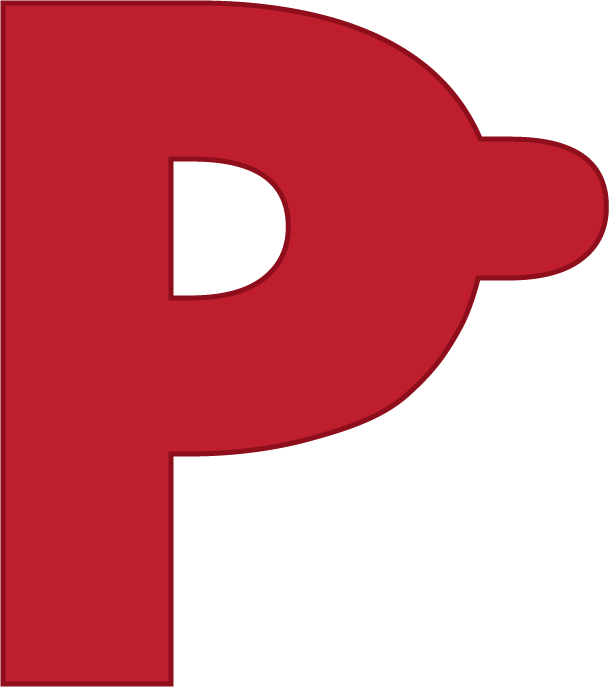 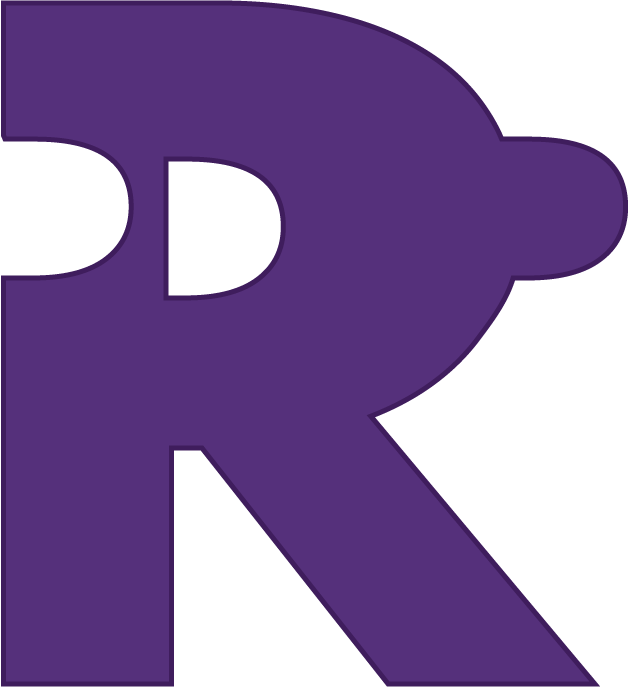 root word
prefix
agree
dis
dis + agree = disagree
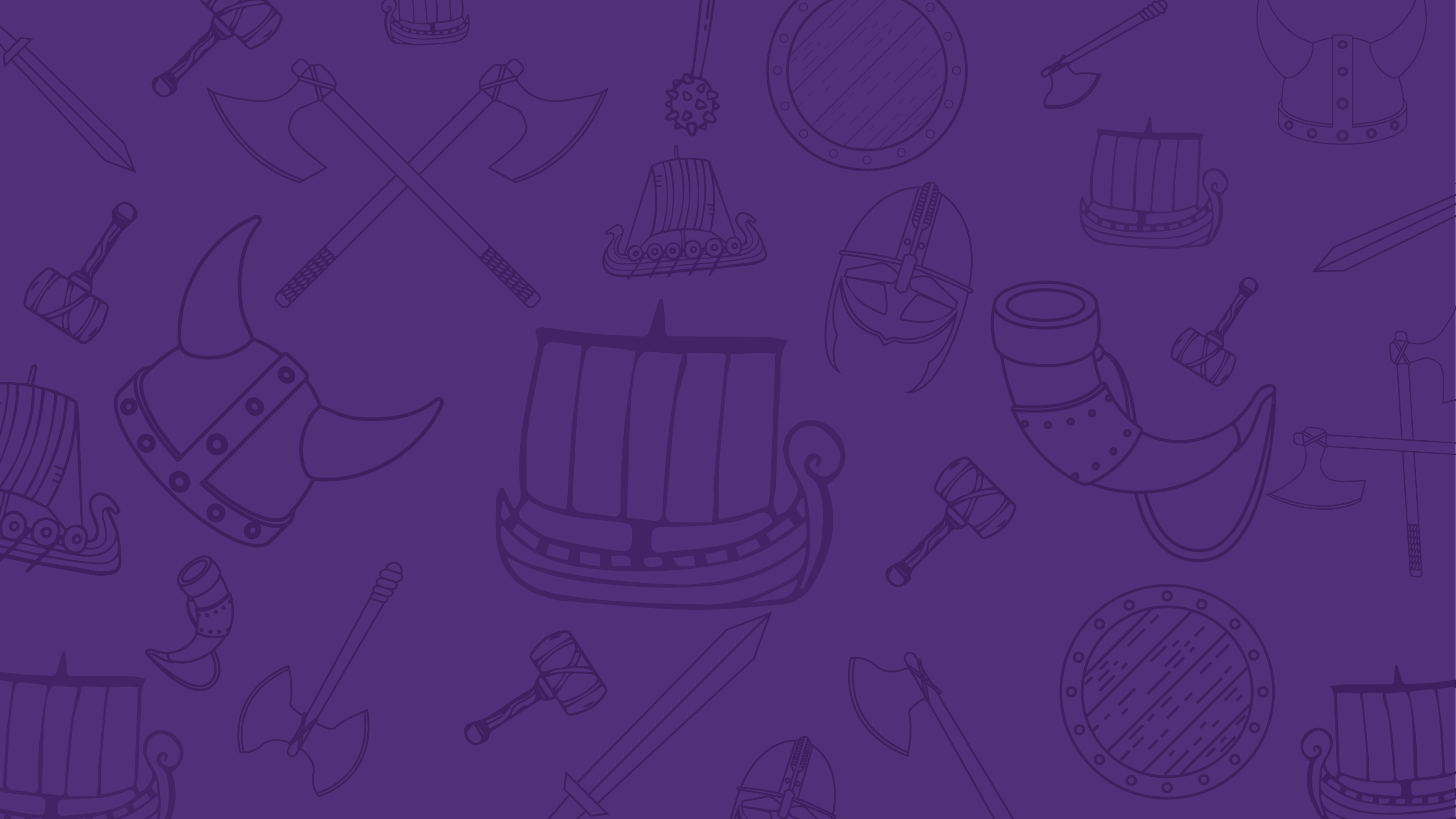 Does anyone know what a suffix is?
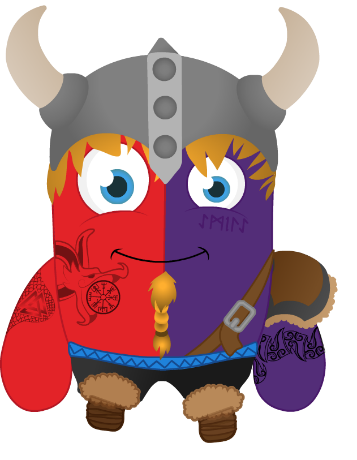 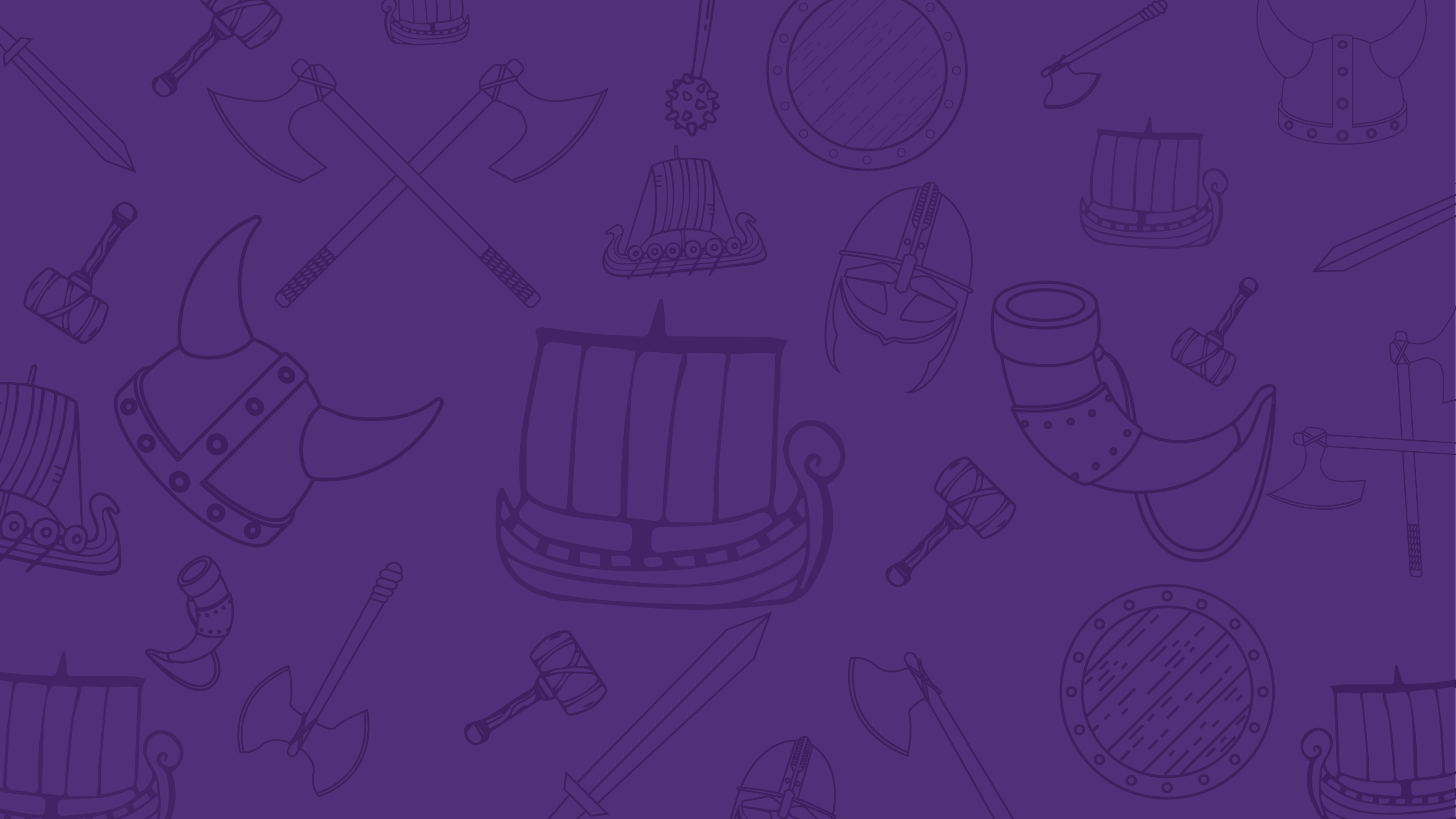 A suffix is a group of letters that go at the end of a root word and change the meaning of the word.
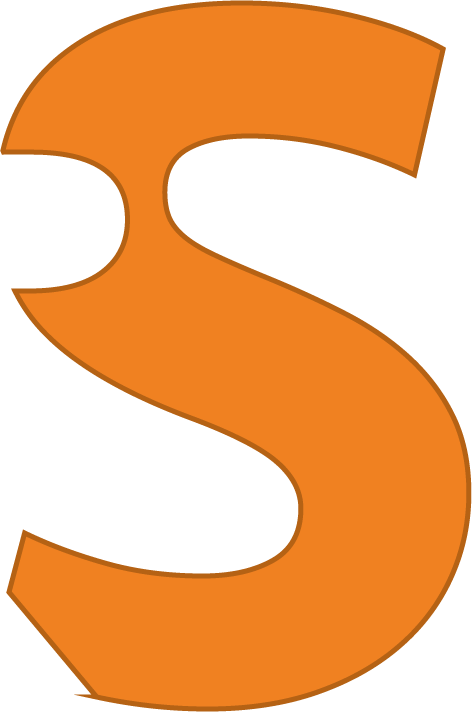 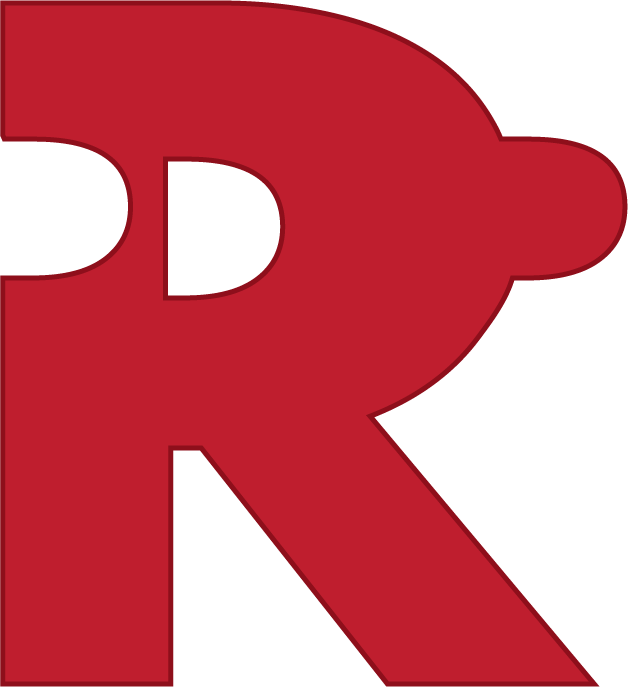 ing
do
Suffix
Root word
do + ing = doing
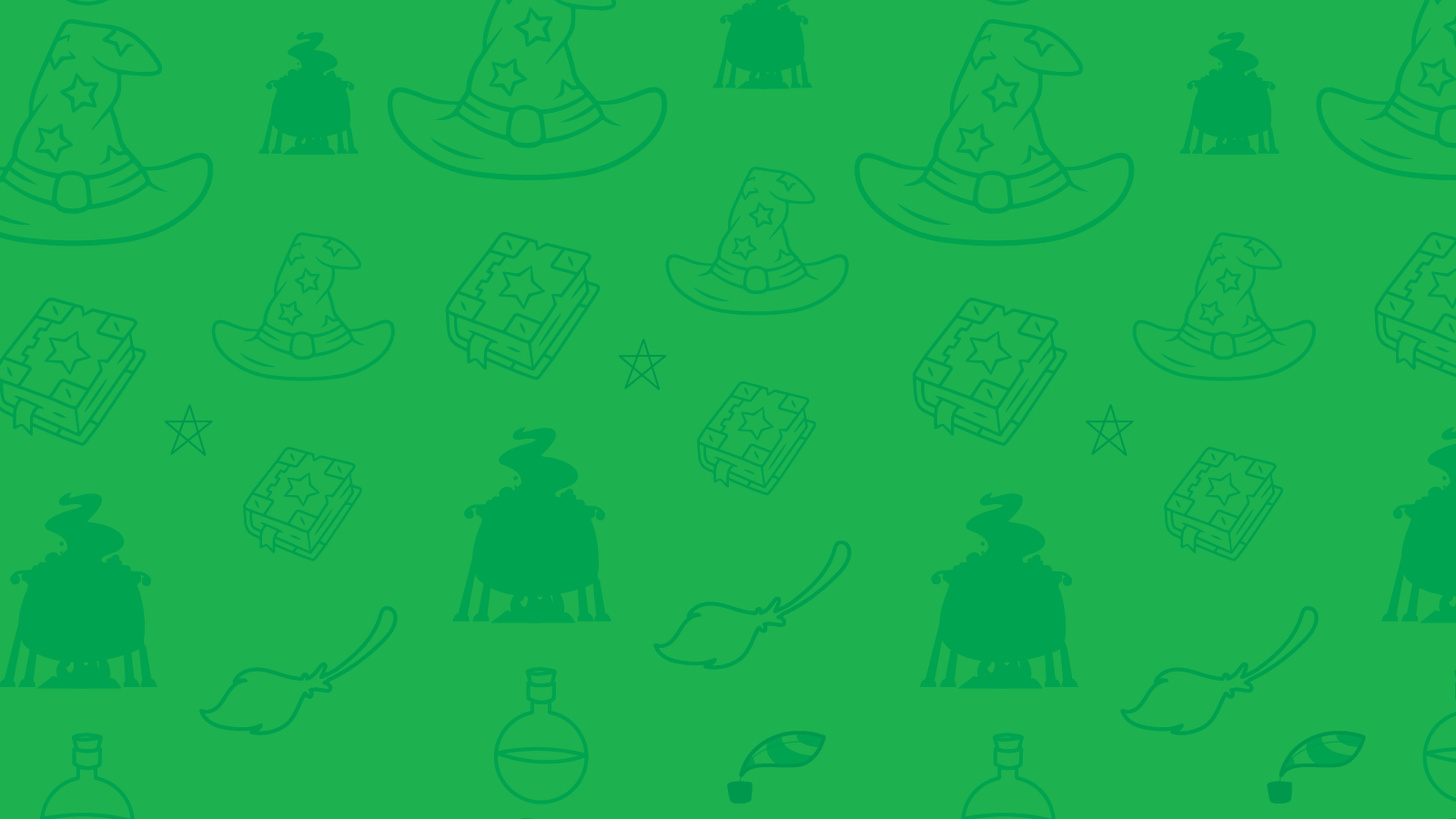 Root word: port (to carry)
Prefixes:
Suffixes:
porter
portable
transport
deport
support
porting
report
portably
export
ported
portability
import
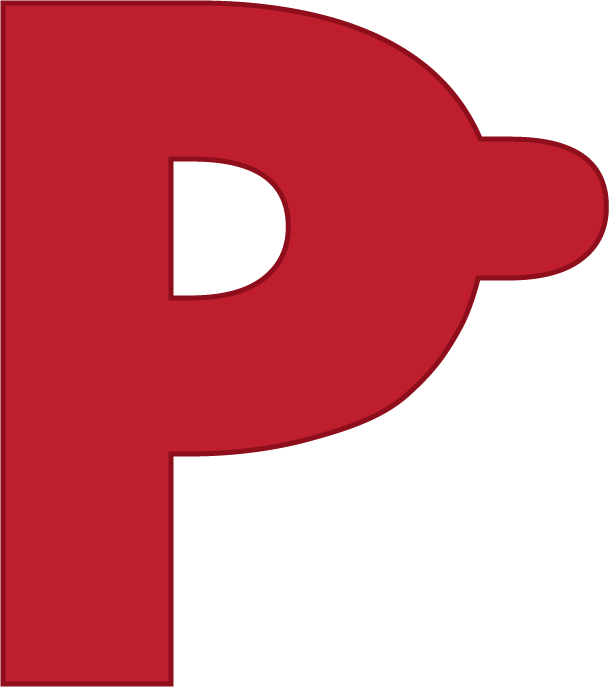 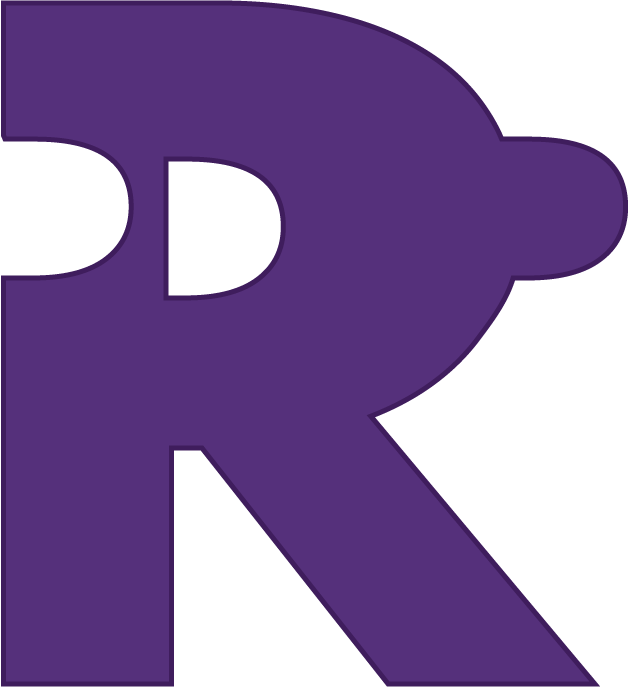 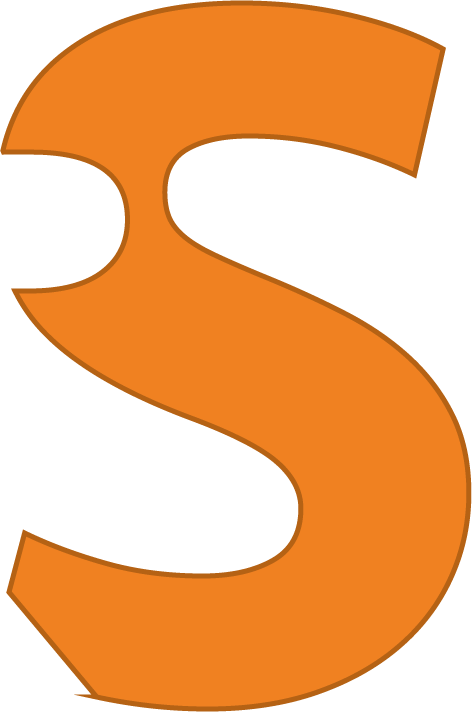 These words are all part of the same word family.
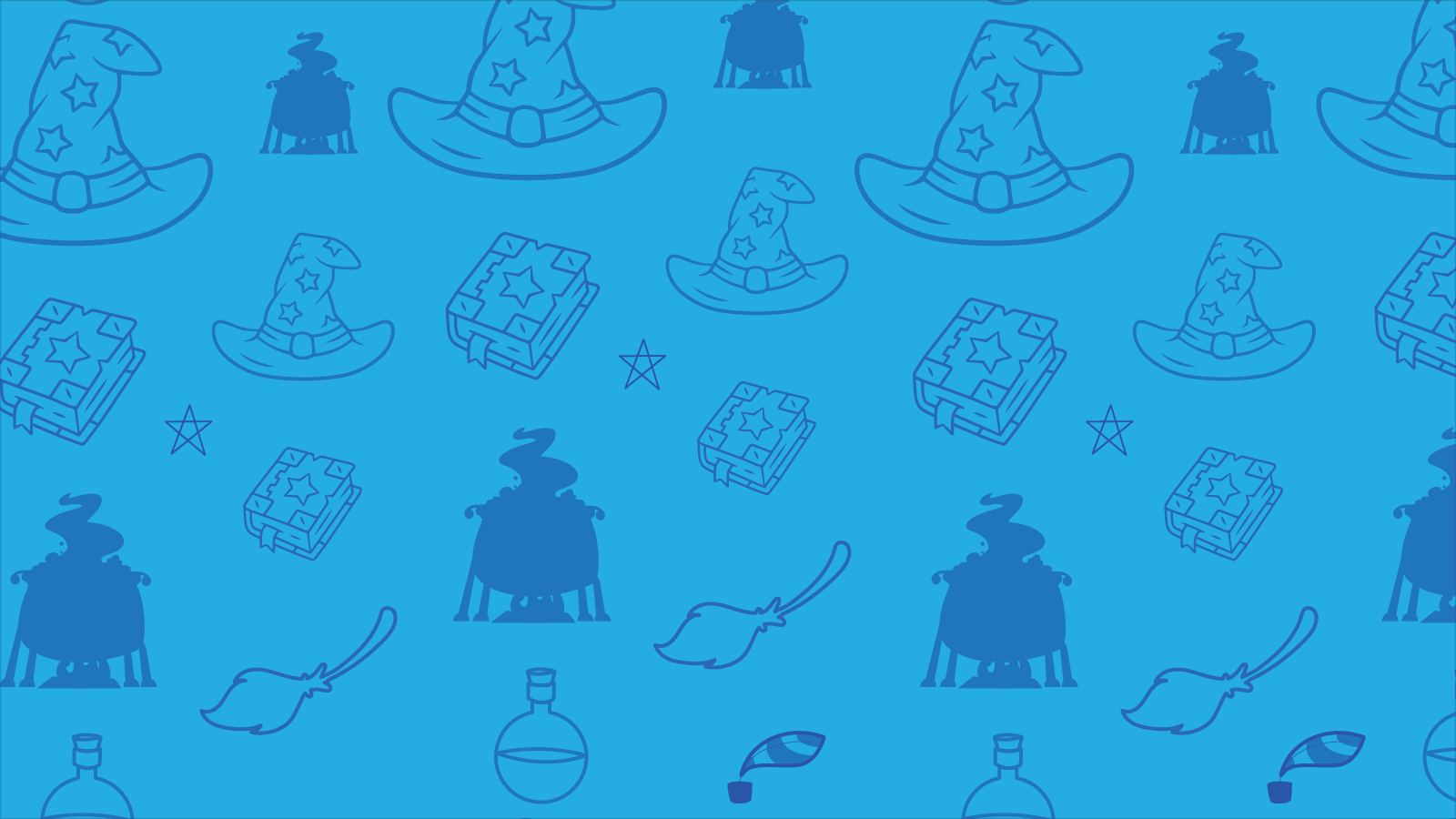 You have 1 minute to think of as many words in the word family based on the root word “act”?
1 Minute Timer
Can you separate your list into those with a prefix, a suffix or both?
GO!
Last 15 seconds!
TIME’S UP!
Start
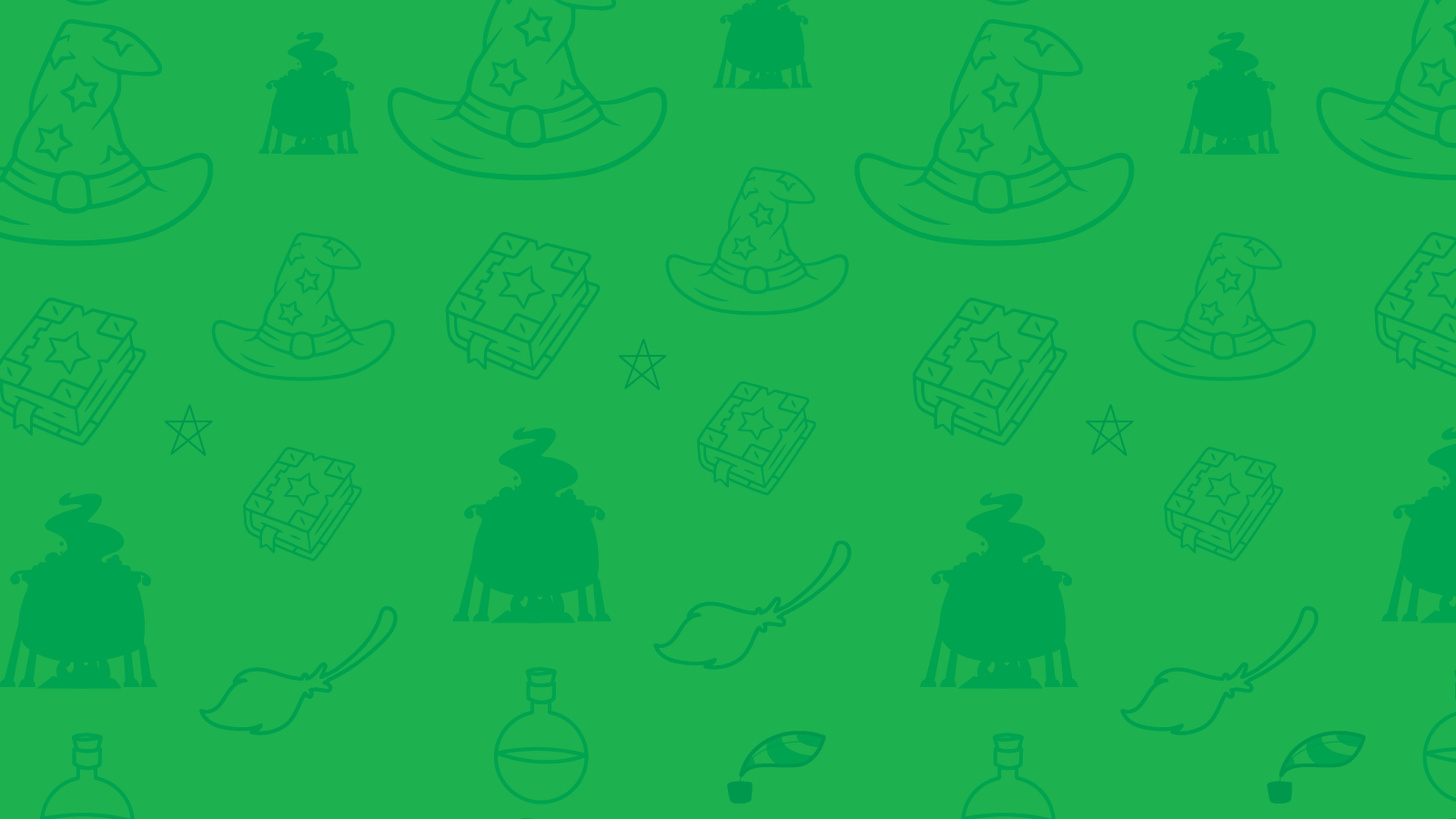 Root word: act
Prefixes:
Suffixes
Both:
reactive
actor
react
impact
deactivate
action
inactive
intact
activity
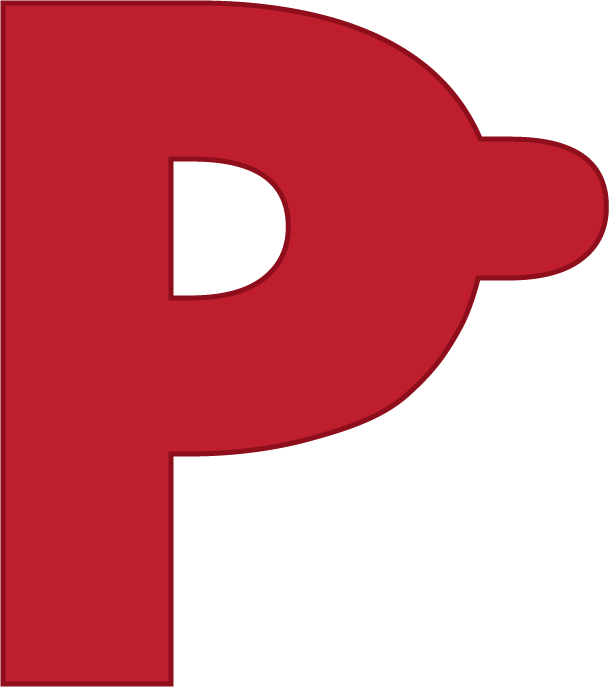 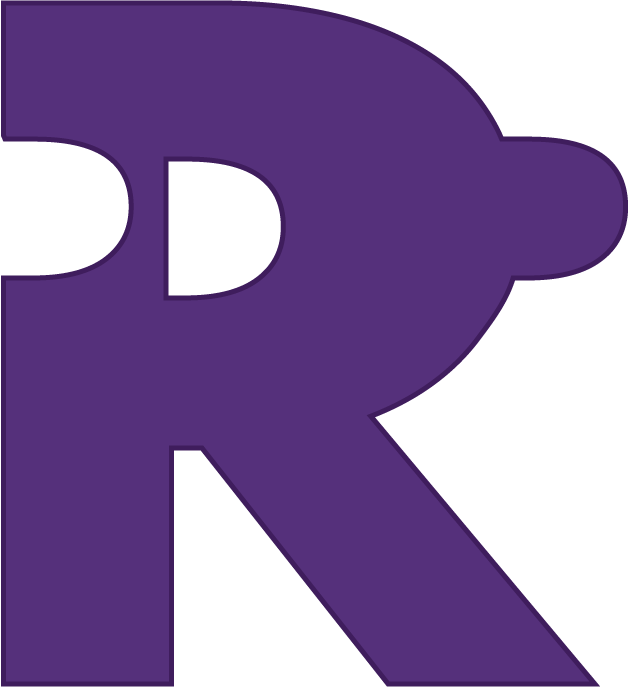 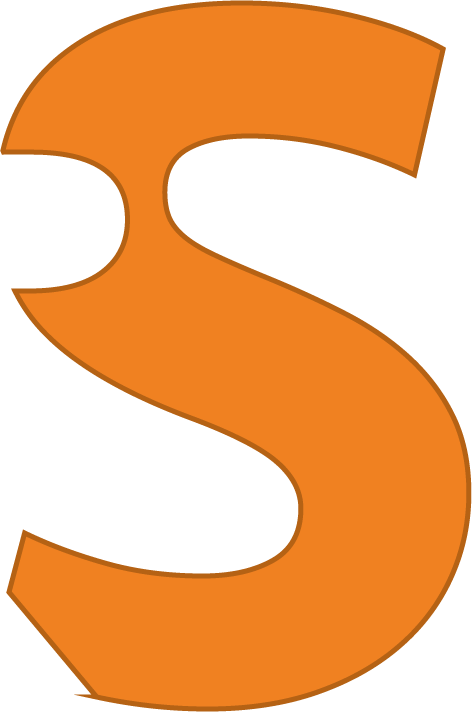